3rd International Workshop of the Superconducting Magnets Test Stands
University of Uppsala
Quench Detector Reaction Times
Piyush N Joshi
Superconducting Magnet Division
Brookhaven National Laboratory. NY

June 12, 2019
Content
Magnet protection system
Time analysis of events during quench
Threshold detection
Firing of CLIQ
Firing of quench heaters
Activation of Energy Extraction
Magnet Protection System
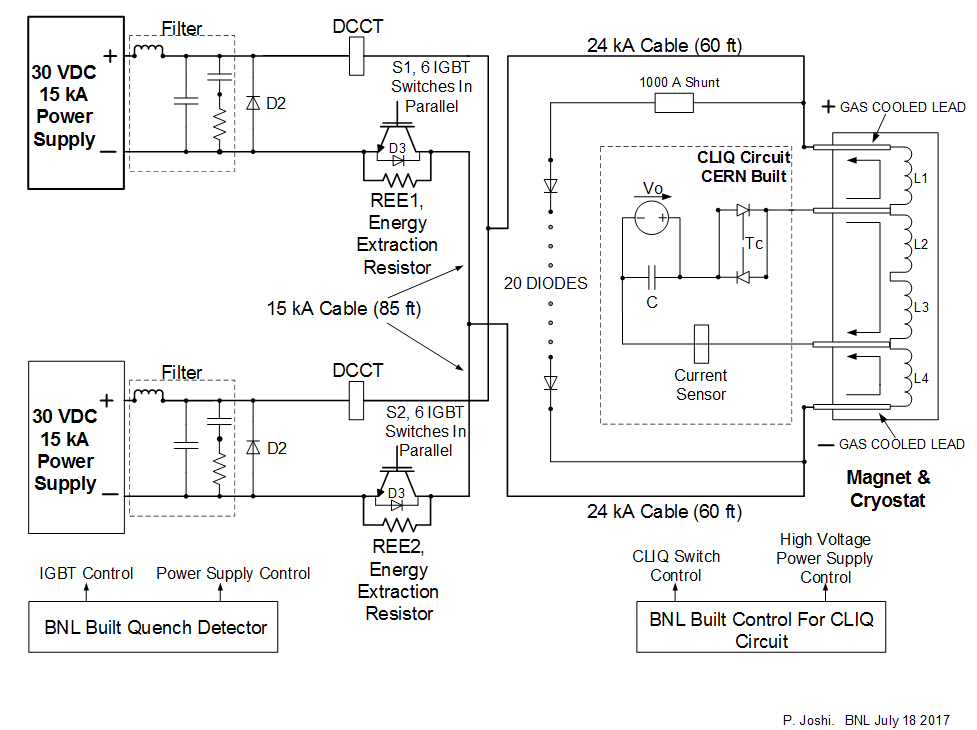 3
Basis Quench detector
Trig to Fast Logger
Trig to CLIQ
Trig to EE
Trig to Quench Heater PS
Trig to Magnet PS
Trig to Cryo System
Coil L1L2
FPGA based
 Quench Detector
Half coil
voltages
Opto 
Isolators
Coil L3L4
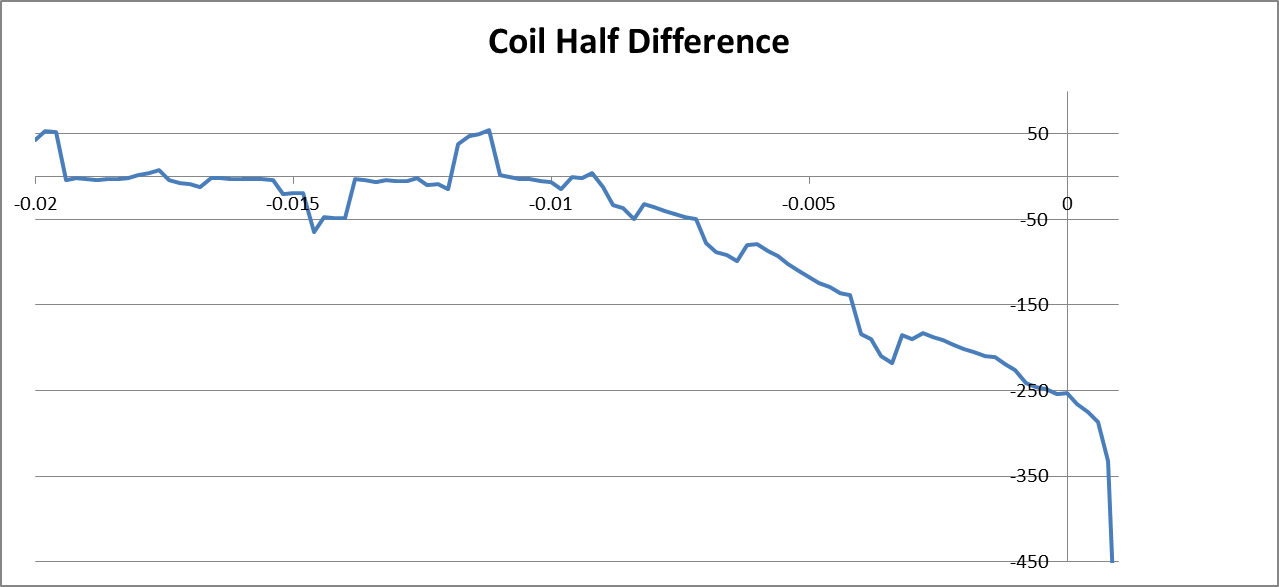 Coil Diff Threshold = 150mV
Validation time = 4ms
mV
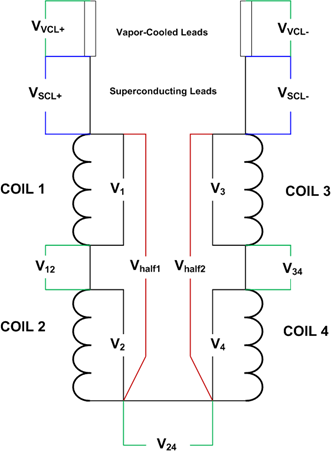 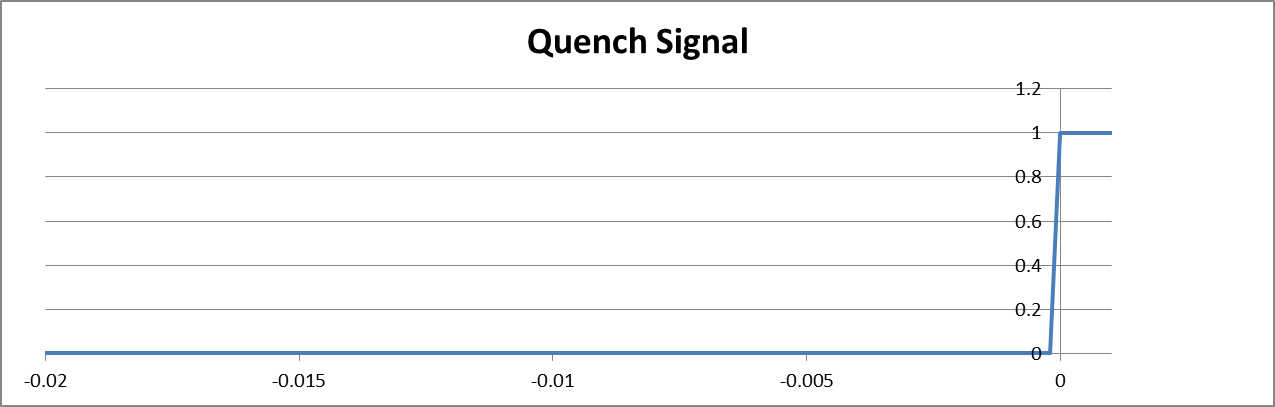 seconds
4ms
4
Firing of CLIQ
80µs
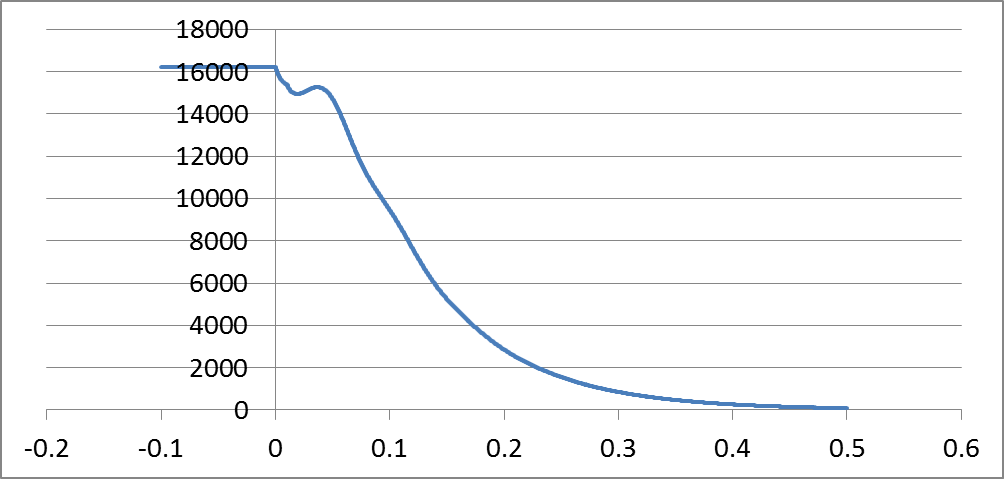 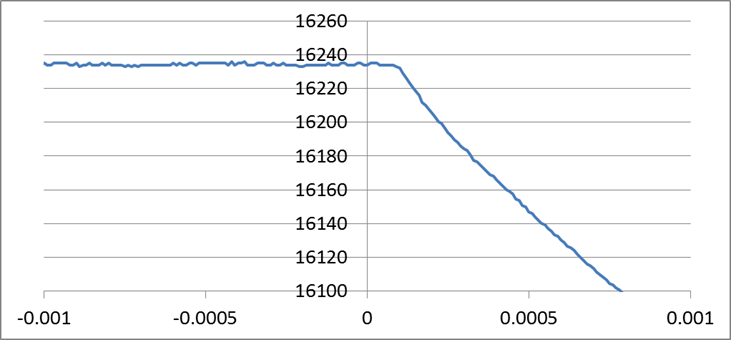 Magnet Current
Magnet Current
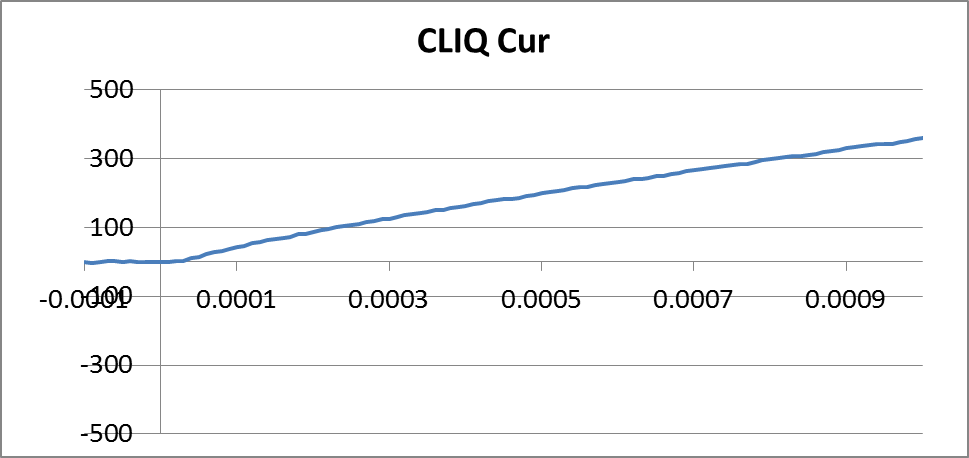 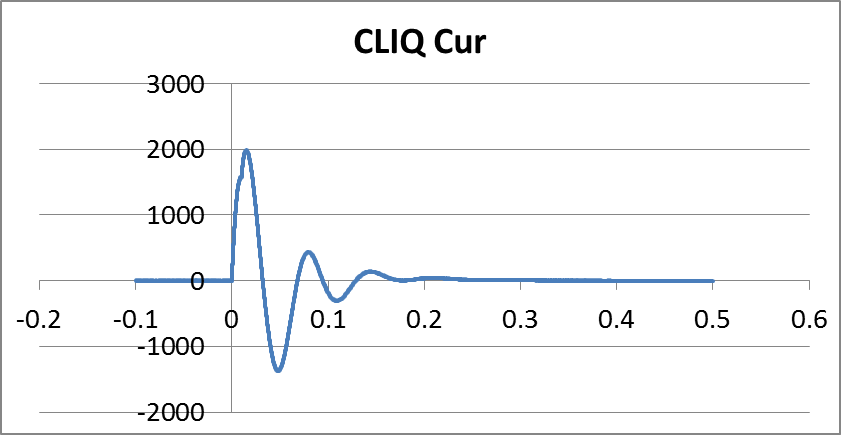 30µs
second
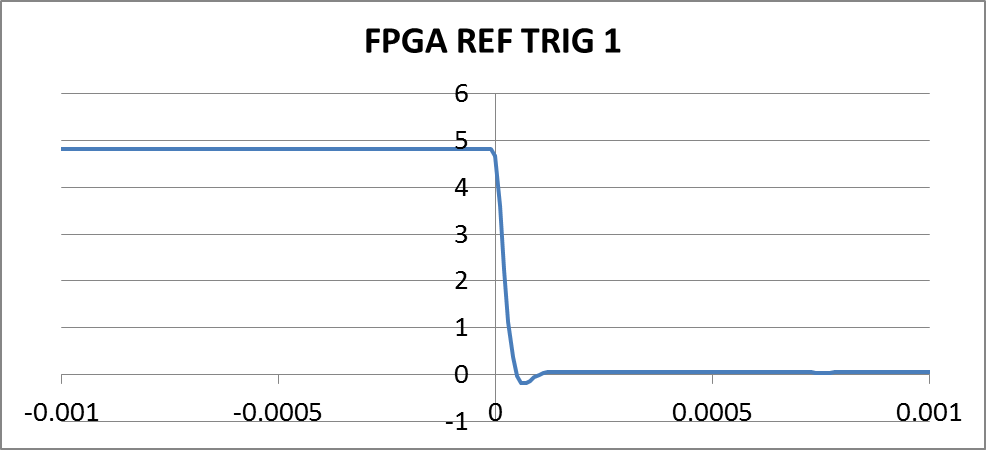 second
Firing of Quench Heaters
10µs
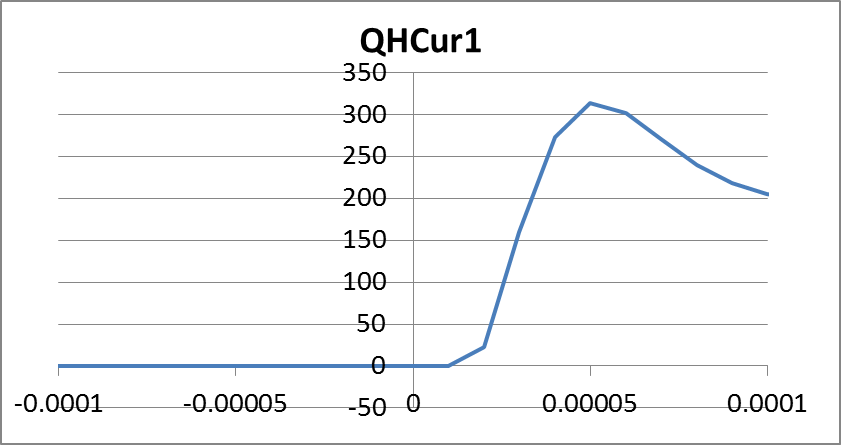 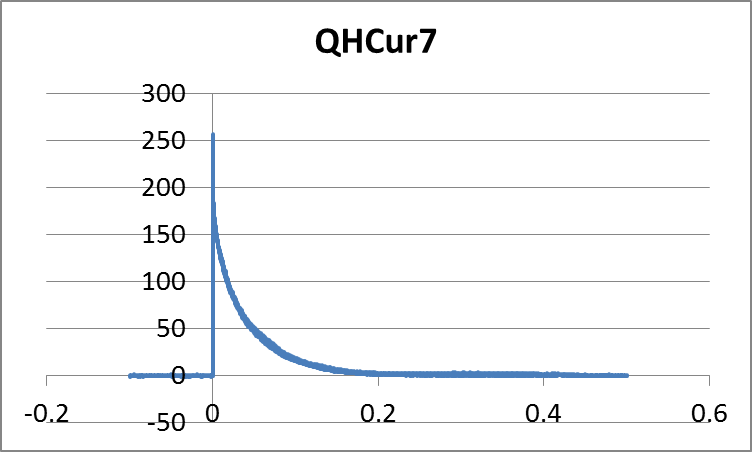 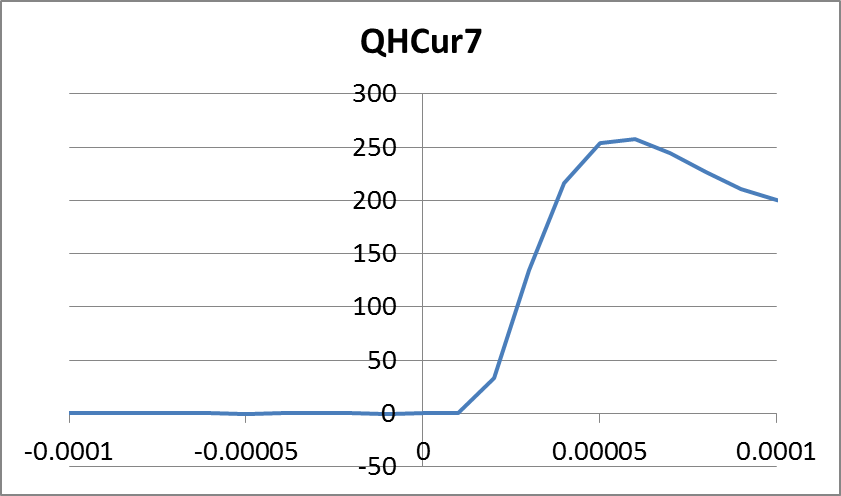 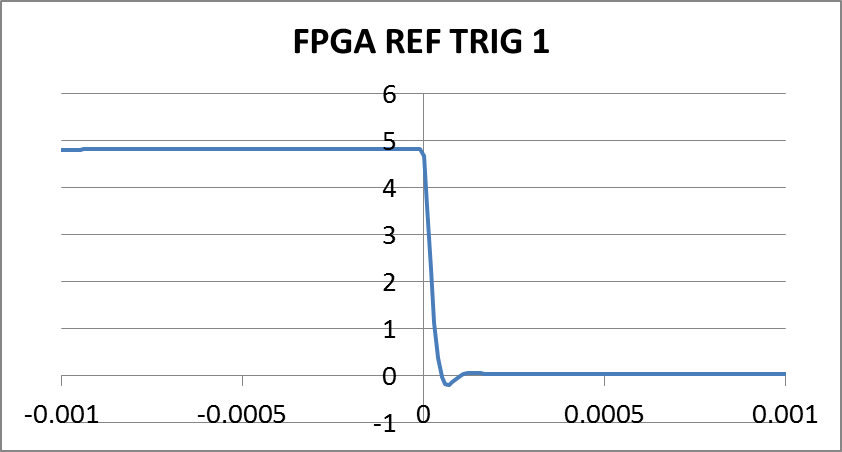 6
Activation of Energy Extraction
200µs
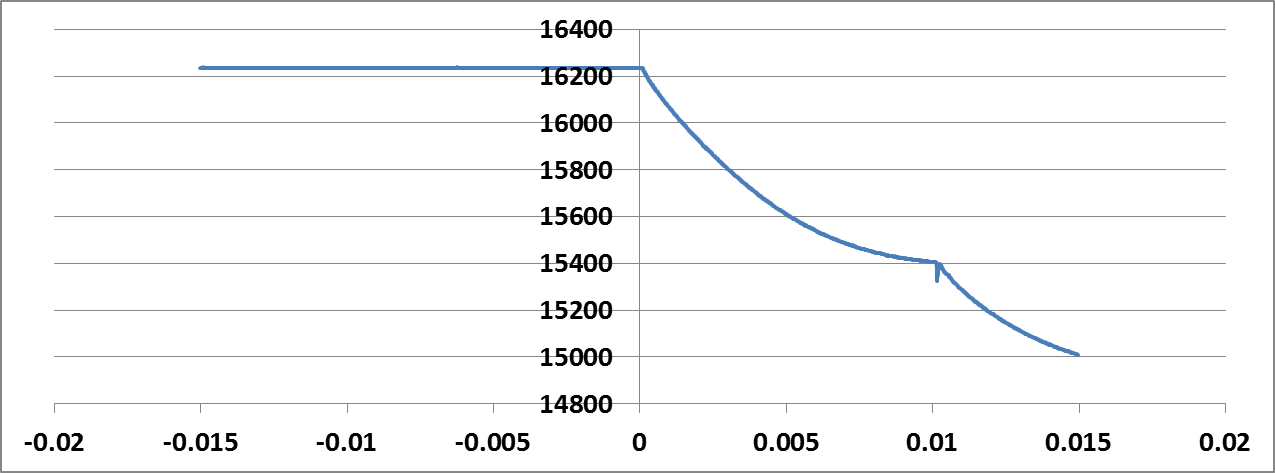 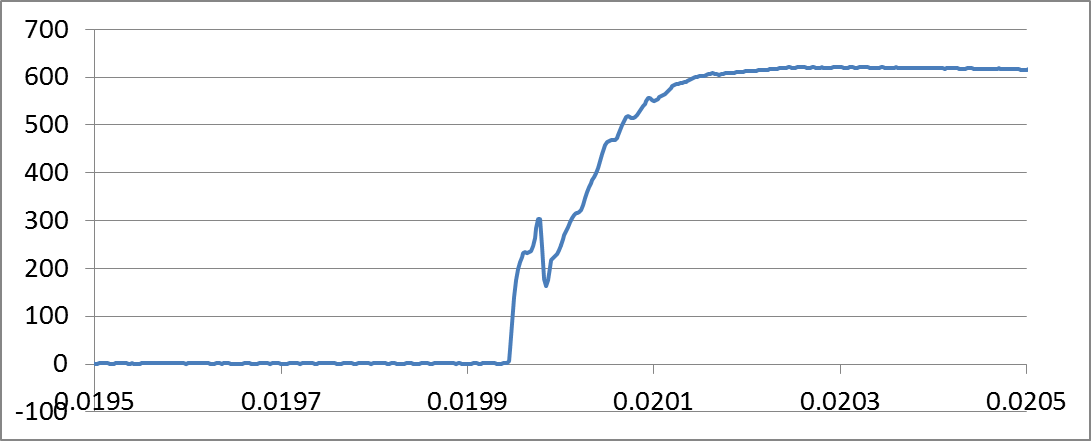 Magnet Current
Vce1
A
second
Energy Extraction Delayed by 10ms
Voltage across IGBT
7
Thanks for your attention

Any ?
8